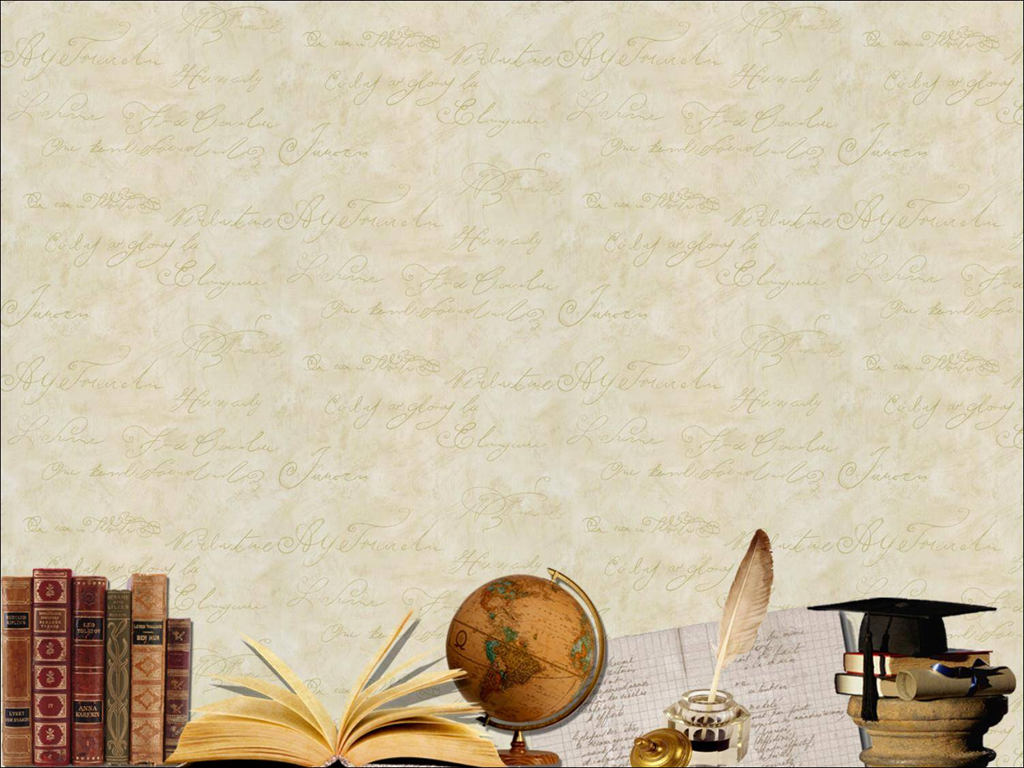 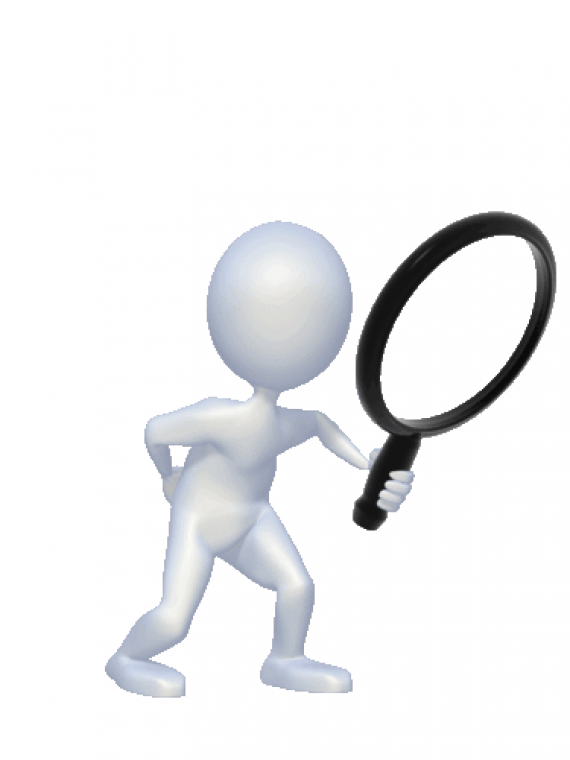 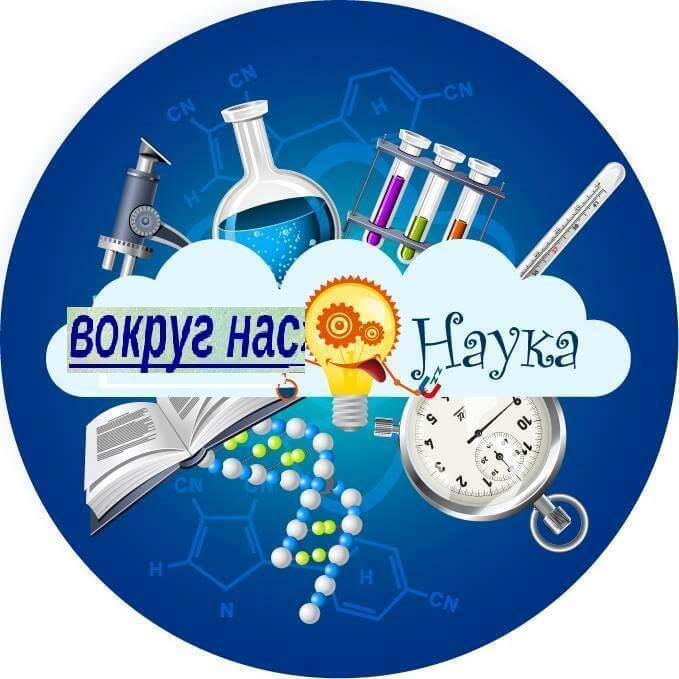 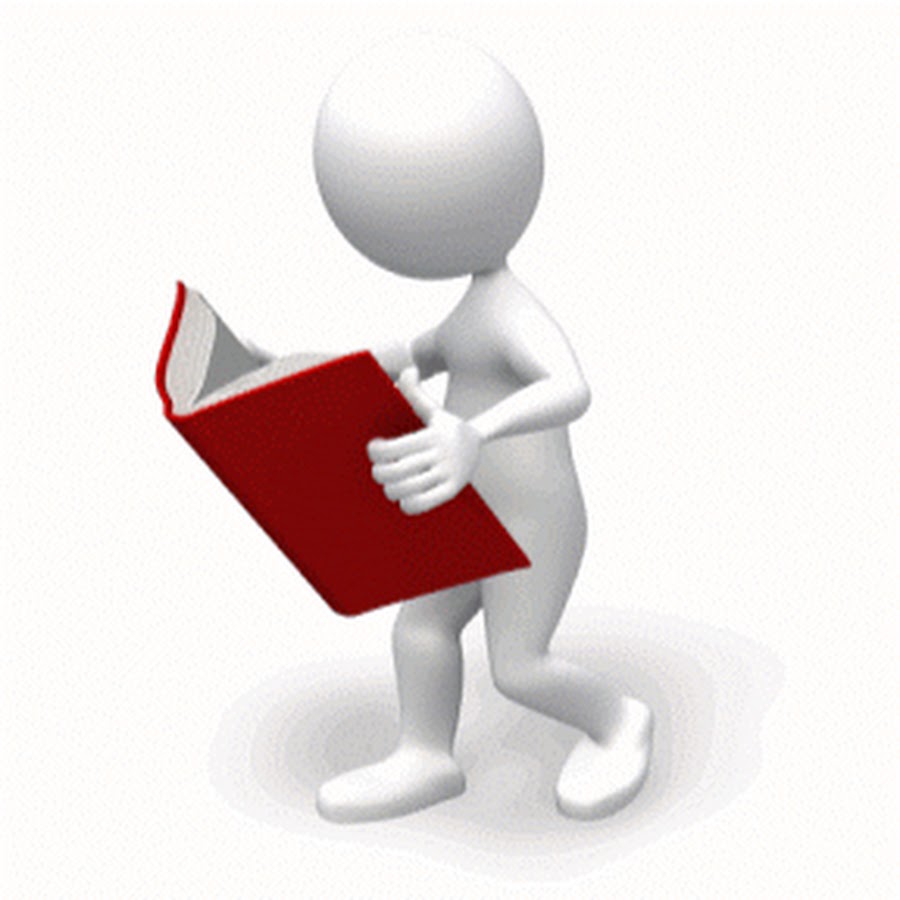 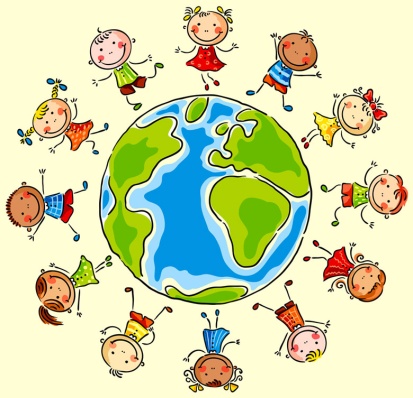 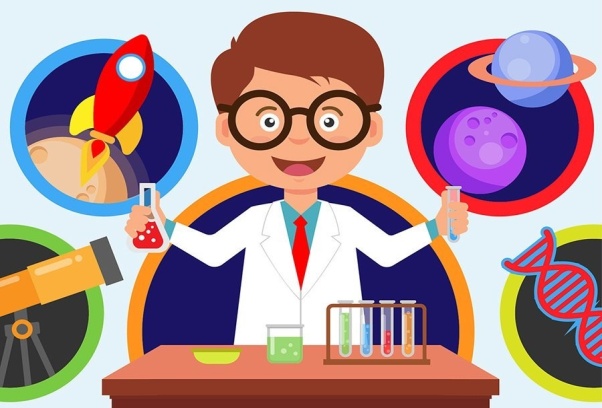 Месячник наукиМАДОУ ЦРР д/с 19Февраль, 2020
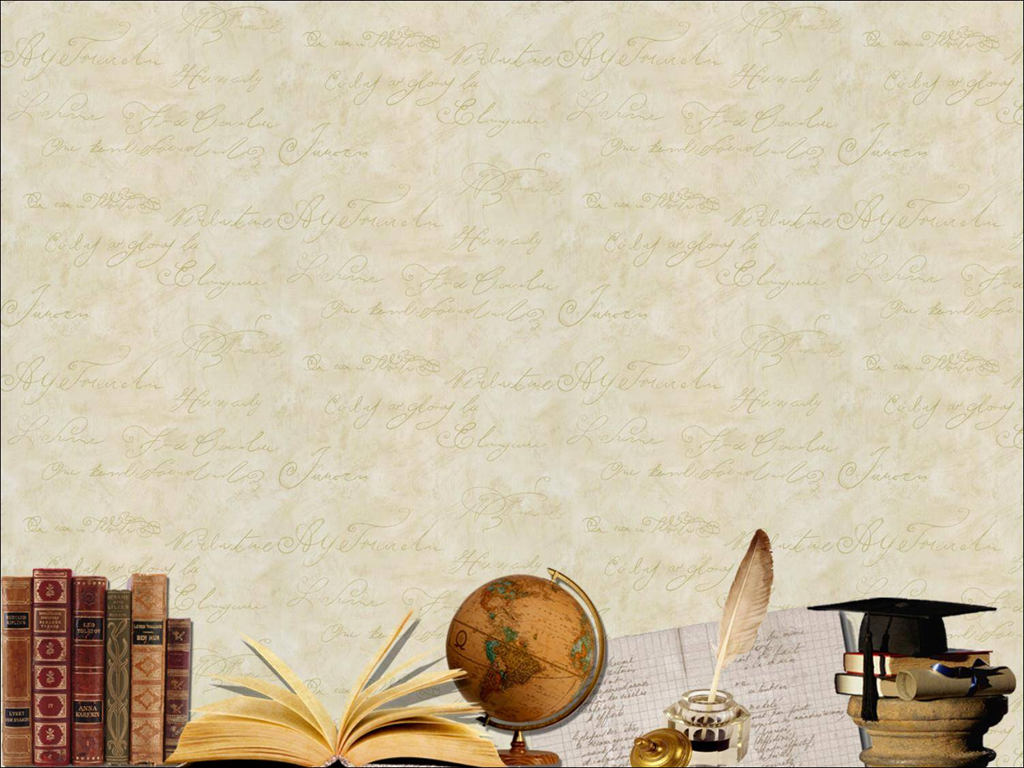 1 неделя февраля - неделя инженерного мышления"Будущее глазами детей"Презентация детских проектов "Город будущего", выставка макетов
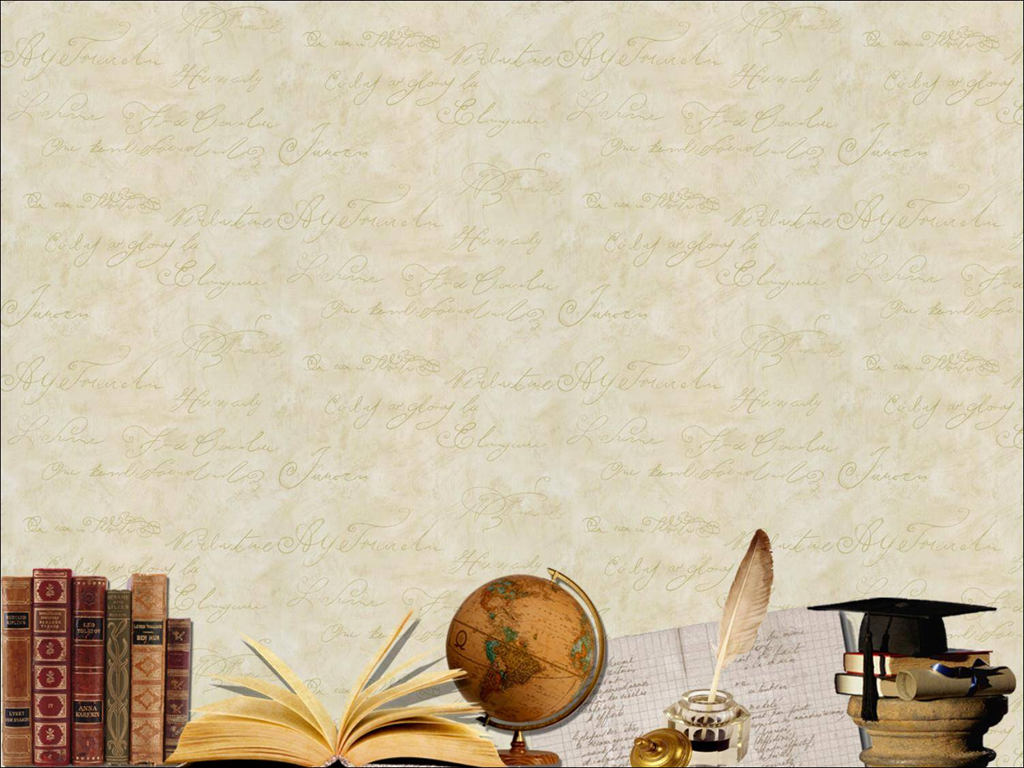 Защита макетов, проектов.
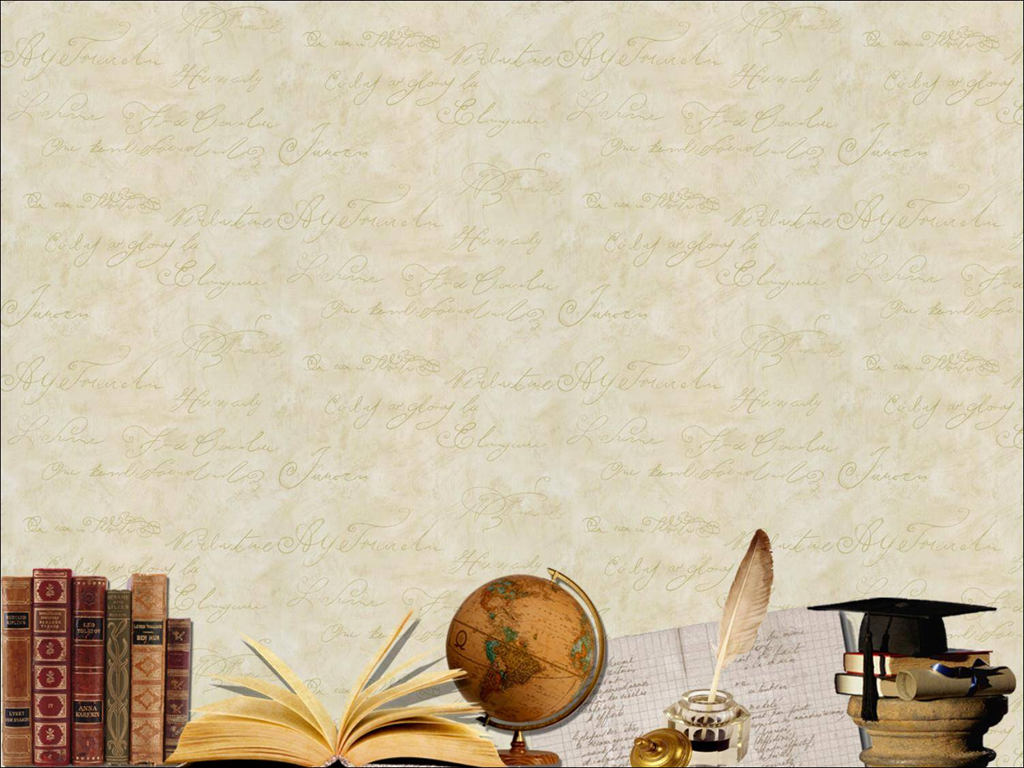 Выставка «Юные архитекторы».
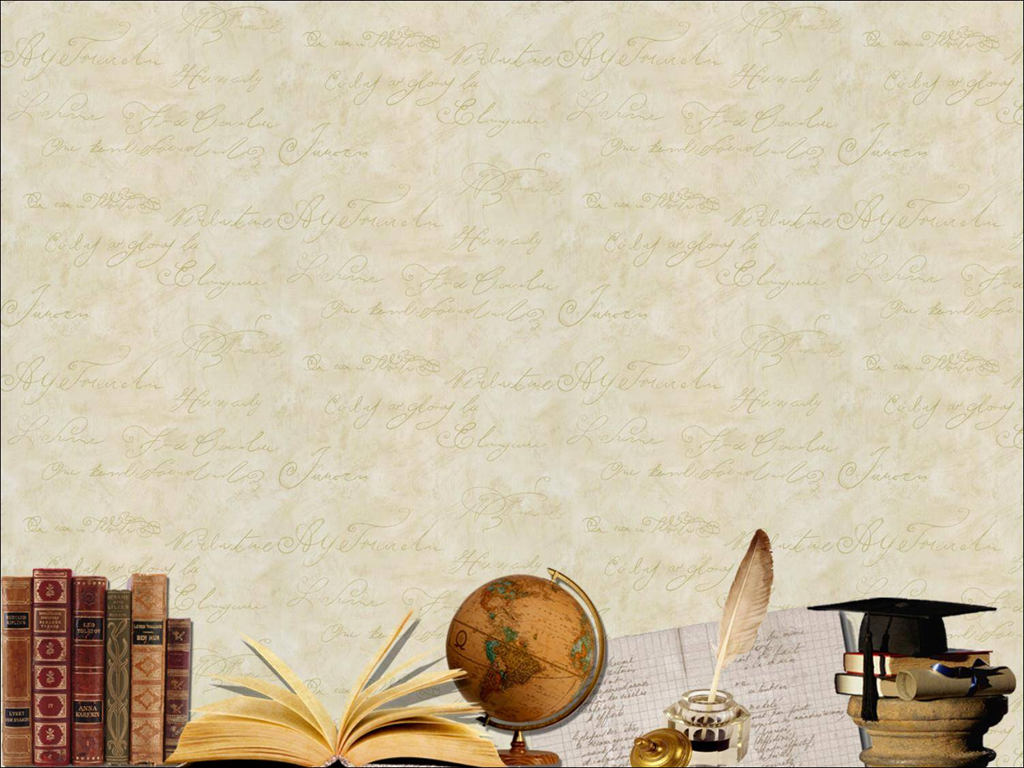 Выставка «Город – сказка»
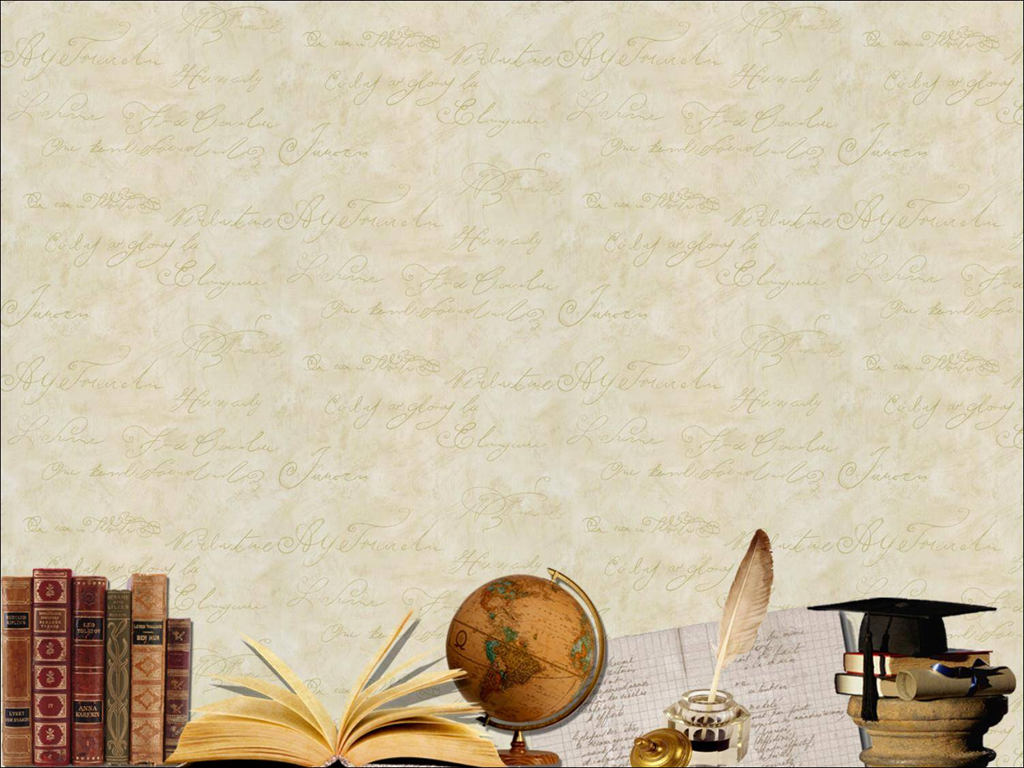 2 неделя февраля -   неделя математики"Маленькие Энштейны"Интеллектуальные олимпиады по математике.
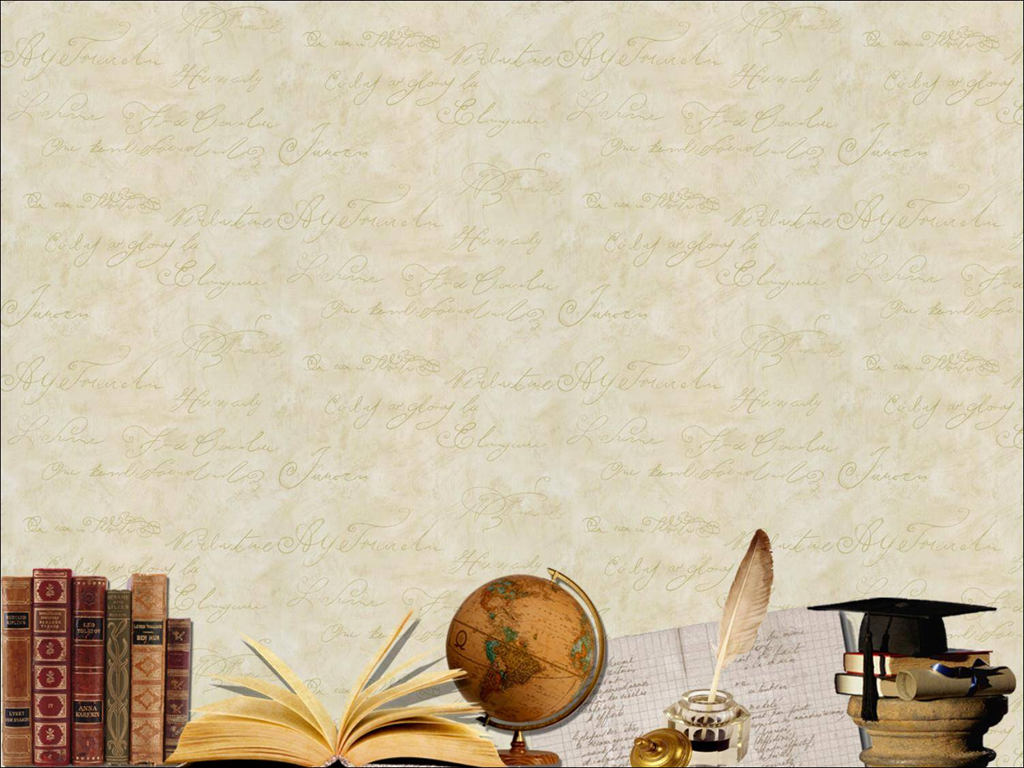 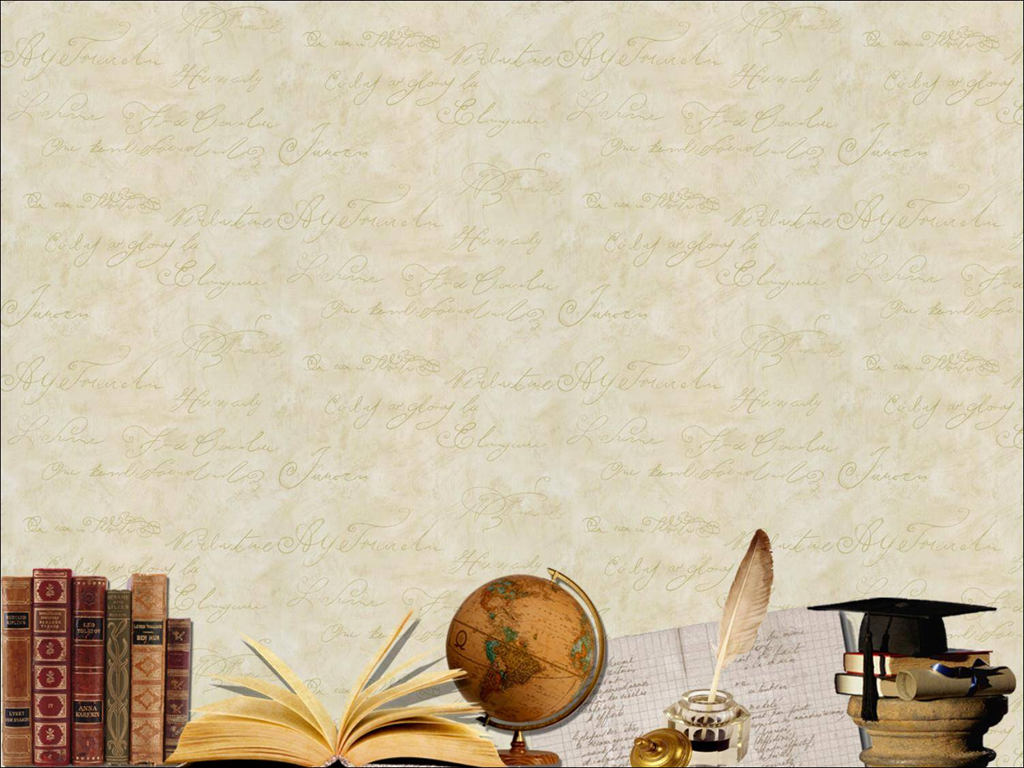 3 неделя февраля -  неделя научных открытий"Я исследователь"Защита исследовательских проектов.
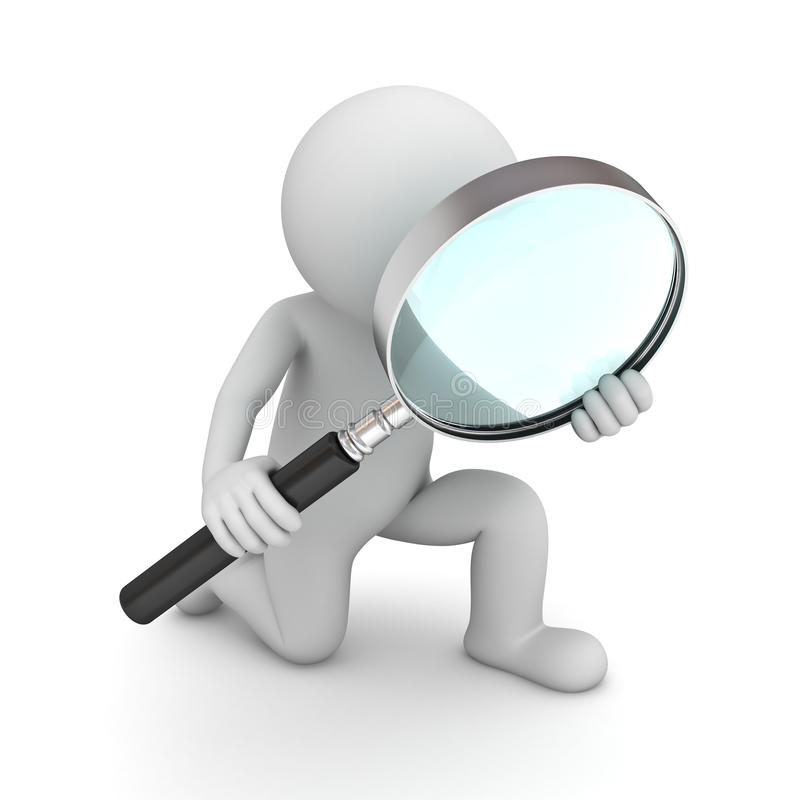 «Этот удивительный воздух»
«Роль крахмала в жизни человека»
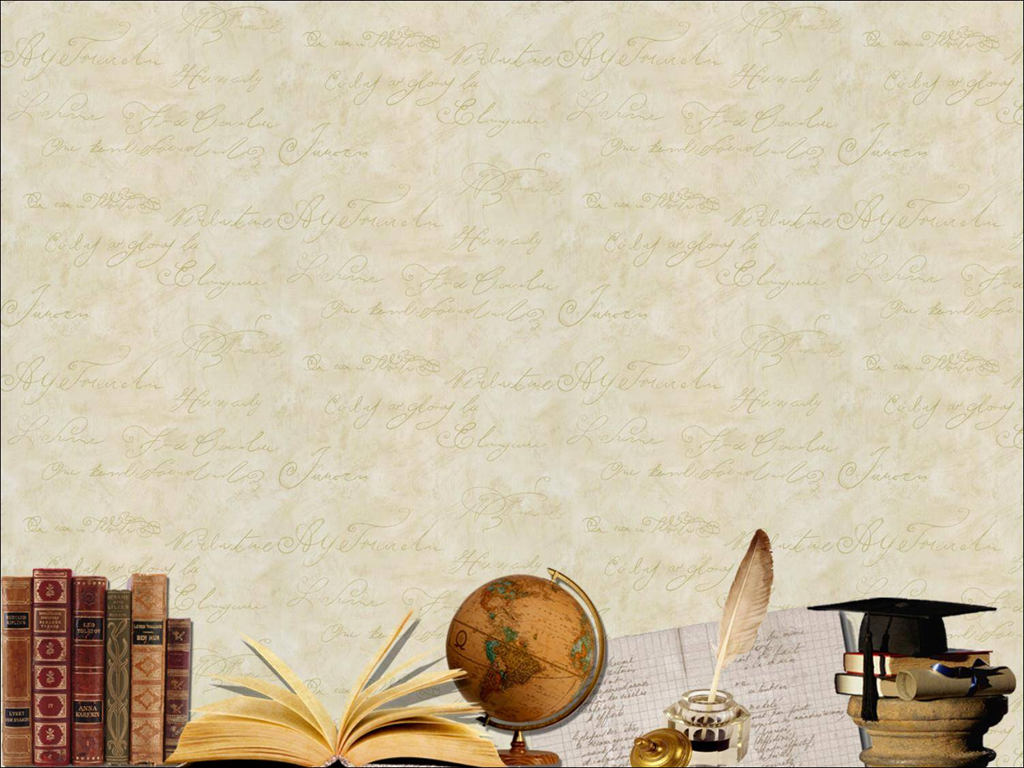 4 неделя февраля - неделя географии"За семь дней вокруг земного шара".
Фотогазета «Где мы были мы покажем»